Graphing Exponential Functions

Objectives:
1.	Graph exponential growth functions.
2.	Graph exponential decay functions.
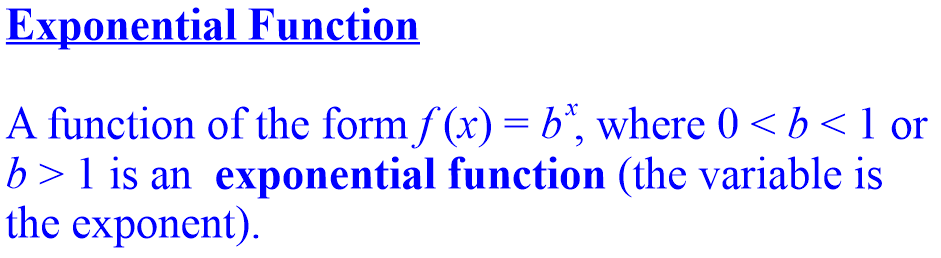 y
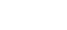 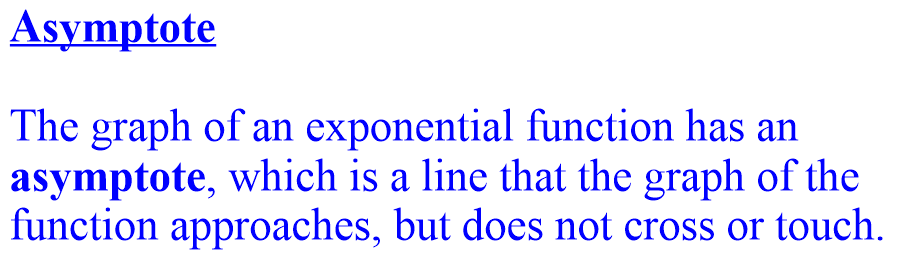 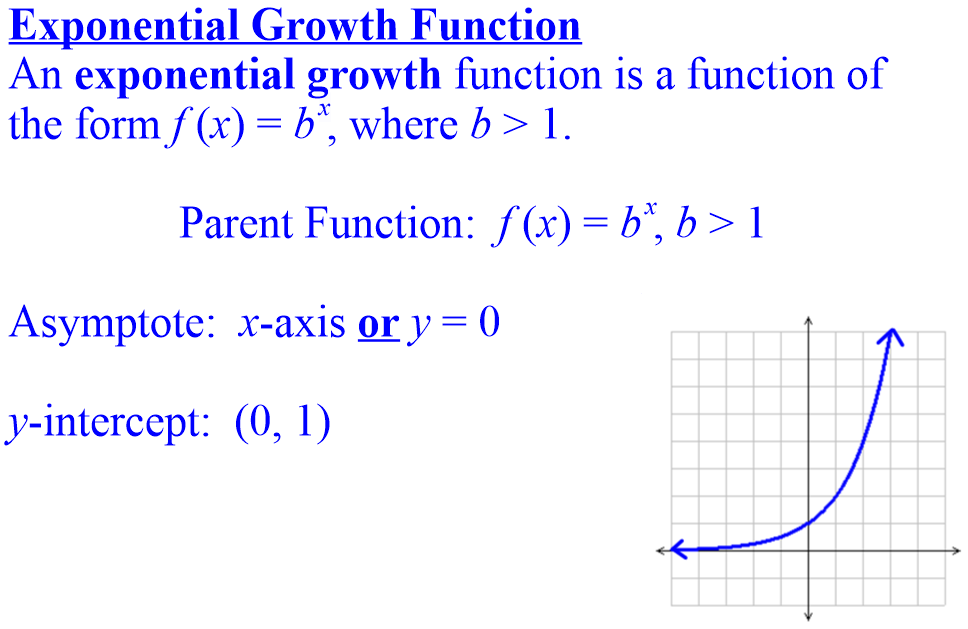 y
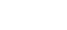 y
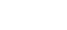 The graph of y = bx, b > 1
y
4
Range: (0, )
(0, 1)
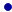 x
4
Horizontal Asymptote         y = 0
Domain: (–, )
Graph of Exponential Function (a > 1)
The graph of y= bx, 0 < b < 1
Since a< 1; a is decay factor.
y
4
Range: (0, )
Horizontal Asymptote         y = 0
(0, 1)
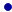 x
4
Domain: (–, )
Graph of Exponential Function (0 < a < 1)
Example 1
Graph y = 3x.
Complete the table.
  
Substitute -3 for x
    y = 3-3
    y = 1/27 or 0.04
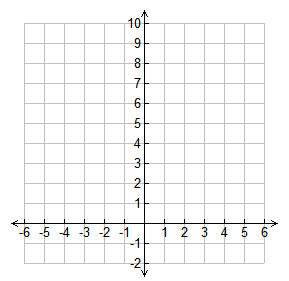 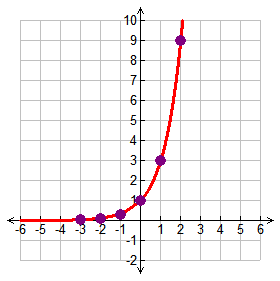 0.04
Write 0.04 in the table
0.1
Substitute -2 for x
    y = 3-2
    y = 1/9 or 0.1
0.3
1
Write 0.1 in the table
Continue substituting numbers for x until the table is complete
3
9
Plot the points on the graph and connect the points with a smooth curve with arrows at both ends – DO NOT CROSS THE x-axis!
Practice.

	1.	Graph y = 4x.
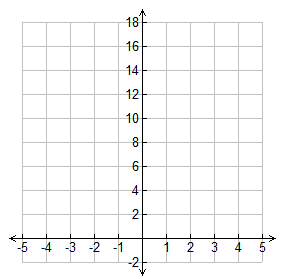 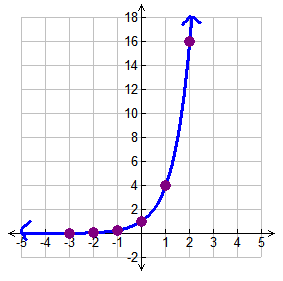 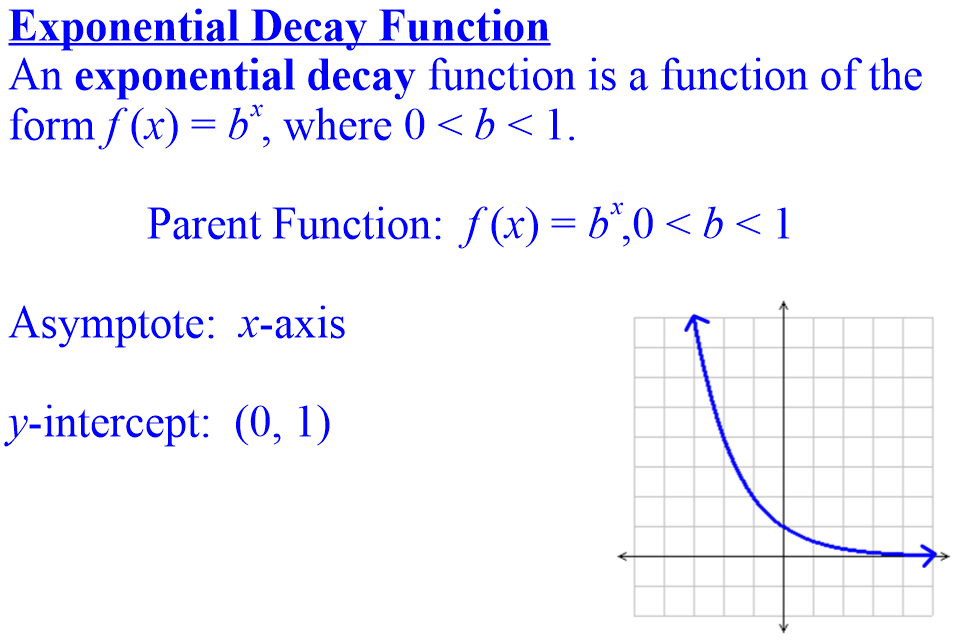 y
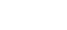 y
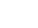